Final Project Presentation
A Spoken Dialog System using the VoiceXML 2.1 platform to automate the ordering process for a pizza restaurant
Scott Simpson
Ling 575 Spoken Dialog Systems 
Spring 2013
Original Project Goals/ Accomplished Goals
The following are the original projects goals.  Accomplished goals are denoted with a check mark.  Pending goals are in red and goals to be excluded are struck through:
Allow the user to order a pizza from either one or both of the options below: ✓
a specialty set of pizza options with predetermined crusts, topping and sauces. ✓
Allow the user to hear descriptions of the specialty pizza available. ✓
Allow the user to customize specialty selections (i.e. adding or deleting toppings, change crust or sauce type).
create a “build your own”  pizza customized to the user’s specifications( e.g. crust type, toppings, sauces.) ✓
Give any special instructions regarding “build your own” pizzas.
Hear a list of available topping, crust, and sauce options ✓
Specify whether order is for Dine in or pickup. ✓
Provide a time for pizza to be ready. ✓
Provide the user with the total cost of the order and elicit payment choice. ✓
Pay now with credit card
Pay at time of receipt of order
Confirm order with the user ✓
Allow changes ✓
Restart from the beginning if desired. ✓
Provide help on user request or when user input for a parameter exceeds set count. ✓
Save user order input  to a backend database and view it via the web. ✓
Added SMS text confirmation 
Sent to callerID number
Sent to user chosen number
No SMS sent.
Project Limitations and Challenges
Identifying user’s order – checks indicate challenges solved.  
User’s first and last name – this presents problems when formulating a grammar.
Possible solution is to use military alphabet and have user spell out name.  Not optimal.
User’s telephone number – best option and can be captured automatically by the system. ✓
Handling user customization of order in regards to task sequencing and returning user to proper place in the dialog. ✓
Reprompt and error handling. ✓
Collecting user input saving to MySQL database. ✓
External web hosting – use <submit> tag element to process ✓
Voxeo web hosting – use <data> element to post to external webpage and process input with script on external webpage. ✓
SDS examples:
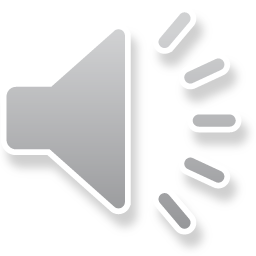 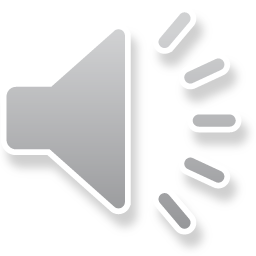 Greeting and first two options selection
Add items to order
Specialty menu sample
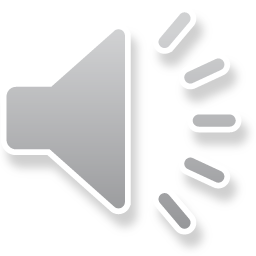 Custom order sample
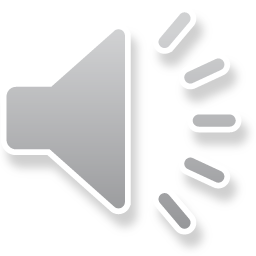 Finalize order with totals and ready time.
Size Selection, Confirmation, Change prompt
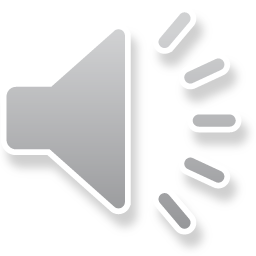 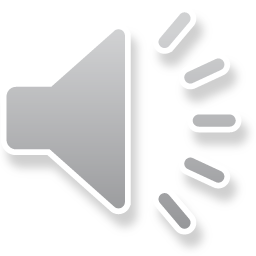 Dial in number: 206-438-9362URL to view submitted ordershttp://students.washington.edu/sksca/ordersSubmitted.php